Khởi động
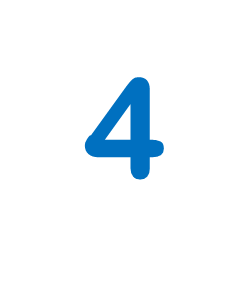 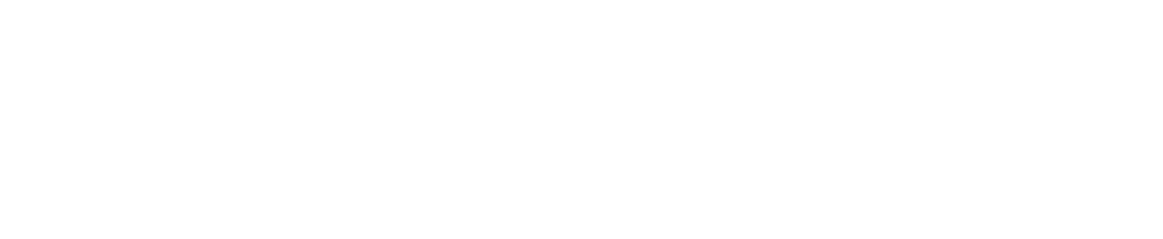 4
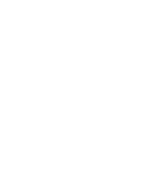 Bài
1
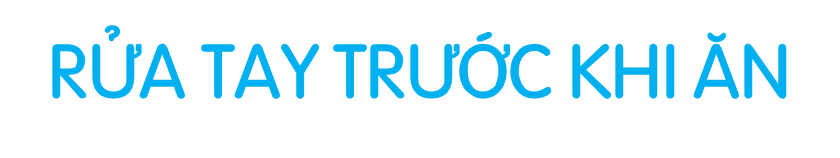 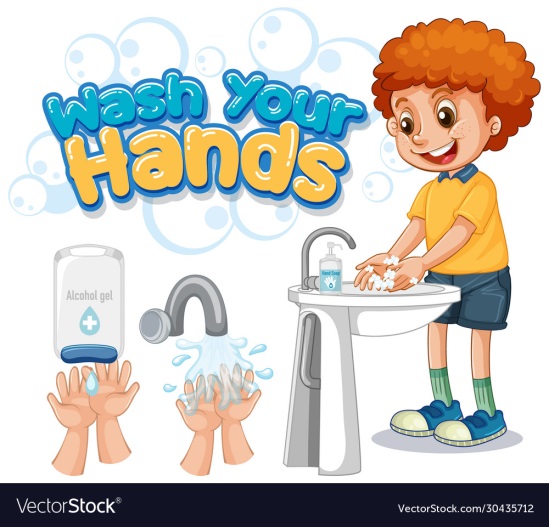 ĐIỀU EM CẦN BIẾT
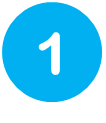 1
Quan sát tranh các bạn đang rửa tay
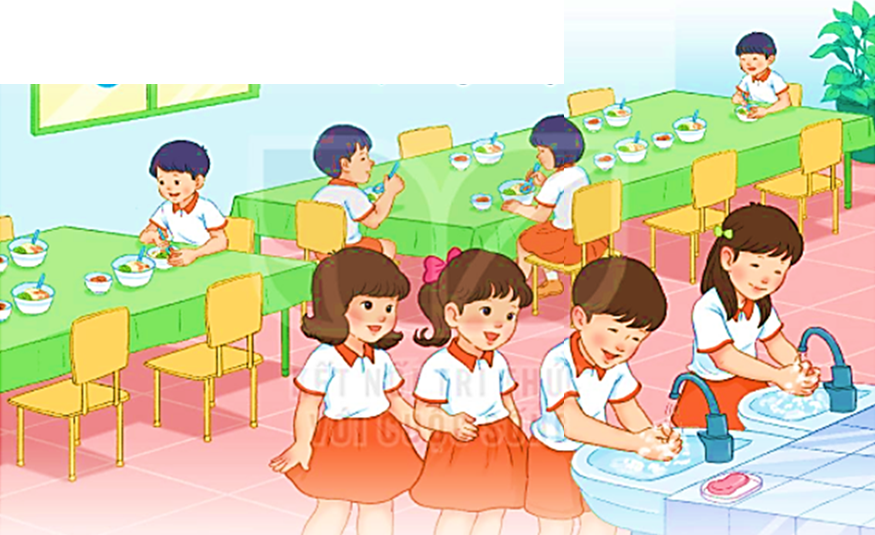 a) Vì sao các bạn phải rửa tay?
b) Em thường rửa tay khi nào?
Đọc mẫu
2
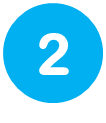 Đọc
Rửa tay trước khi ăn
Vi trùng có ở khắp nơi. Nhưng chúng ta không nhìn thấy được bằng mắt thường. Khi tay tiếp xúc với đồ vật, vi trùng dính vào tay. Tay cầm thức ăn, vi trùng từ tay theo thức ăn đi vào cơ thể. Do đó, chúng ta có thể mắc bệnh. 
	Để phòng bệnh, chúng ta phải rửa tay trước khi ăn. Cần rửa tay bằng xà phòng với nước sạch.
						        (Nguyên Vũ)
Rửa tay trước khi ăn
Vi trùng có ở khắp nơi. Nhưng chúng ta không nhìn thấy được bằng mắt thường. Khi tay tiếp xúc với đồ vật, vi trùng dính vào tay. Tay cầm thức ăn, vi trùng từ tay theo thức ăn đi vào cơ thể. Do đó, chúng ta có thể mắc bệnh. 
	Để phòng bệnh, chúng ta phải rửa tay trước khi ăn. Cần rửa tay bằng xà phòng với nước sạch.
						        (Nguyên Vũ)
Em hãy tìm từ khó trong bài.
[Speaker Notes: Giáo viên chủ động giải thích từ khó, cho hs luyện đọc từ. Từ khó có thể linh động theo vùng miền, không nhất thiết dạy theo giáo án soạn sẵn.]
Luyện đọc từ
vi trùng			mắc bệnhmắt thường		xà phòngthức ăn			nước sạch
Rửa tay trước khi ăn
Vi trùng có ở khắp nơi. Nhưng chúng ta không nhìn thấy được bằng mắt thường. Khi tay tiếp xúc với đồ vật, vi trùng dính vào tay. Tay cầm thức ăn, vi trùng từ tay theo thức ăn đi vào cơ thể. Do đó, chúng ta có thể mắc bệnh. 
	Để phòng bệnh, chúng ta phải rửa tay trước khi ăn. Cần rửa tay bằng xà phòng với nước sạch.
						        (Nguyên Vũ)
Đọc nối tiếp câu
Em hãy tự ngắt câu vào SGK
Luyện đọc câu dài:
Tay cầm thức ăn, vi trùng từ tay theo thức ăn đi vào cơ thể.
Để phòng bệnh, chúng ta phải rửa tay trước khi ăn.
Rửa tay trước khi ăn
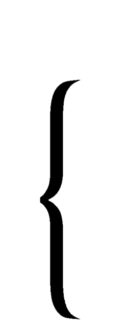 Vi trùng có ở khắp nơi. Nhưng chúng ta không nhìn thấy được bằng mắt thường. Khi tay tiếp xúc với đồ vật, vi trùng dính vào tay. Tay cầm thức ăn, vi trùng từ tay theo thức ăn đi vào cơ thể. Do đó, chúng ta có thể mắc bệnh. 
	Để phòng bệnh, chúng ta phải rửa tay trước khi ăn. Cần rửa tay bằng xà phòng với nước sạch.
						        (Nguyên Vũ)
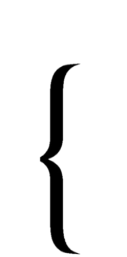 Bài đọc có mấy đoạn?
Đọc nối tiếp đoạn
Giải nghĩa từ khó:
Vi trùng: sinh vật rất nhỏ, có khả năng gây bệnh.
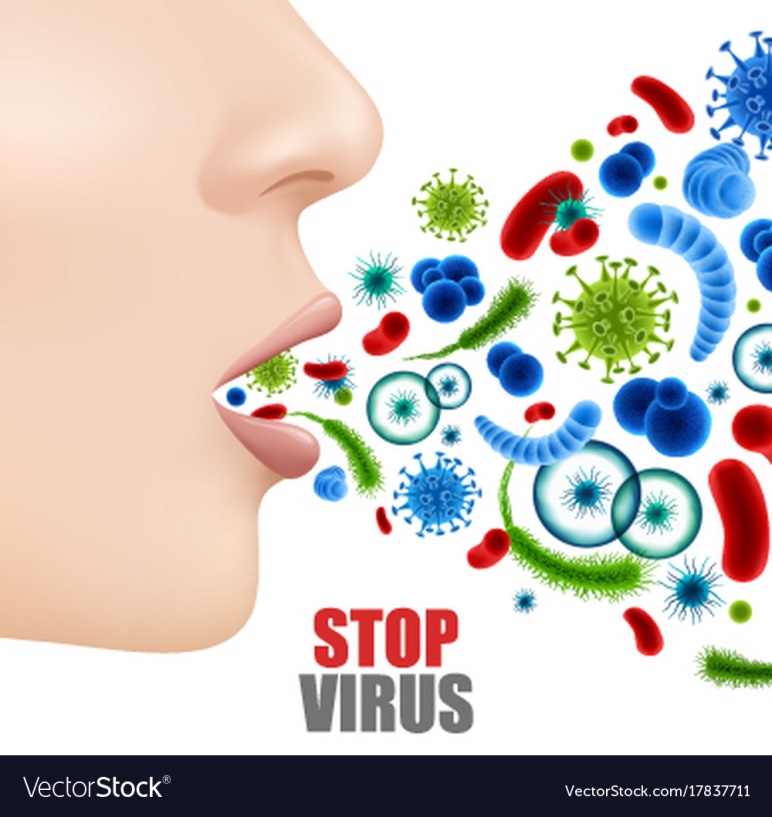 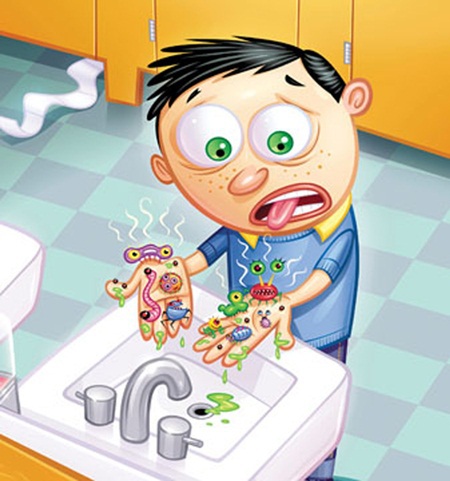 [Speaker Notes: GV đọc sách GV để nắm chắc phần này. Phần này k nên nói quá sâu vì kiến thức sinh học hơi phức tạp.]
Tiếp xúc: chạm vào nhau.
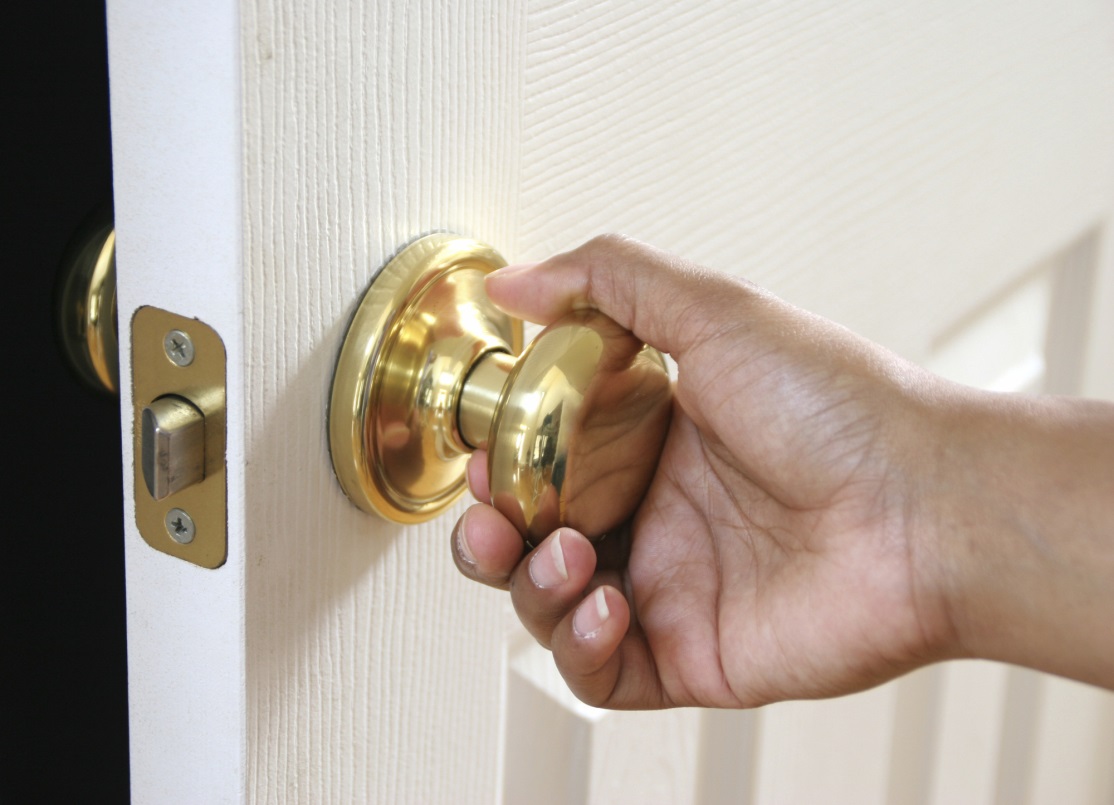 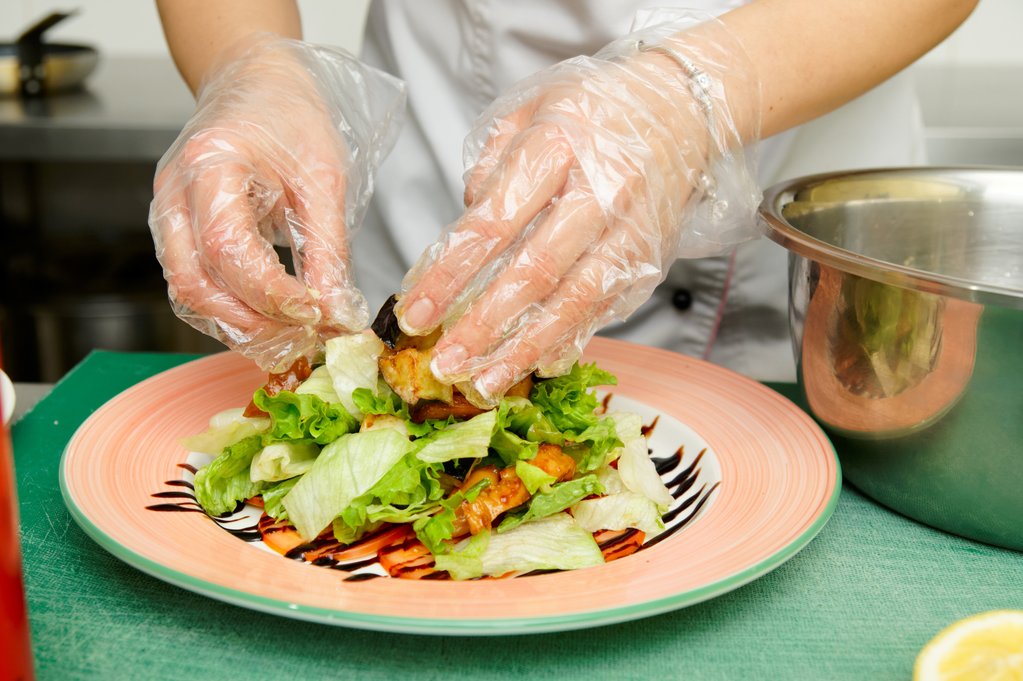 Mắc bệnh: bị một bệnh nào đó.
Phòng bệnh: ngăn ngừa để không bị bệnh.
Rửa tay trước khi ăn
Vi trùng có ở khắp nơi. Nhưng chúng ta không nhìn thấy được bằng mắt thường. Khi tay tiếp xúc với đồ vật, vi trùng dính vào tay. Tay cầm thức ăn, vi trùng từ tay theo thức ăn đi vào cơ thể. Do đó, chúng ta có thể mắc bệnh. 
	Để phòng bệnh, chúng ta phải rửa tay trước khi ăn. Cần rửa tay bằng xà phòng với nước sạch.
						        (Nguyên Vũ)
Đọc theo nhóm
Đọc toàn bài
Rửa tay trước khi ăn
Vi trùng có ở khắp nơi. Nhưng chúng ta không nhìn thấy được bằng mắt thường. Khi tay tiếp xúc với đồ vật, vi trùng dính vào tay. Tay cầm thức ăn, vi trùng từ tay theo thức ăn đi vào cơ thể. Do đó, chúng ta có thể mắc bệnh. 
	Để phòng bệnh, chúng ta phải rửa tay trước khi ăn. Cần rửa tay bằng xà phòng với nước sạch.
						        (Nguyên Vũ)
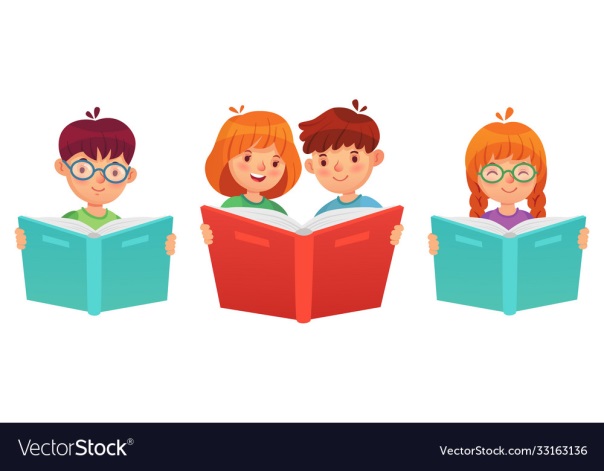 Thi đua
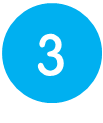 3
Đọc toàn bài
Trả lời câu hỏi
Rửa tay trước khi ăn
Vi trùng có ở khắp nơi. Nhưng chúng ta không nhìn thấy được bằng mắt thường. Khi tay tiếp xúc với đồ vật, vi trùng dính vào tay. Tay cầm thức ăn, vi trùng từ tay theo thức ăn đi vào cơ thể. Do đó, chúng ta có thể mắc bệnh. 
	Để phòng bệnh, chúng ta phải rửa tay trước khi ăn. Cần rửa tay bằng xà phòng với nước sạch.
						        (Nguyên Vũ)
[Speaker Notes: Gọi HS đọc lại bài]
Đọc đoạn 1:
Vi trùng có ở khắp nơi. Nhưng chúng ta không nhìn thấy được bằng mắt thường. Khi tay tiếp xúc với đồ vật, vi trùng dính vào tay. Tay cầm thức ăn, vi trùng từ tay theo thức ăn đi vào cơ thể. Do đó, chúng ta có thể mắc bệnh.
Vi trùng có ở đâu?
Vi trùng đi vào cơ thể con người bằng cách nào?
Vi trùng gây nguy hiểm gì cho con người?
Đọc đoạn 2:
Để phòng bệnh, chúng ta phải rửa tay trước khi ăn. Cần rửa tay bằng xà phòng với nước sạch.
Để phòng bênh, chúng ta phải làm gì?
Cần rửa tay như thế nào cho đúng?
4
Viết vào vở câu trả lời cho câu hỏi b ở mục 3
b. Để phòng bệnh, chúng ta phải (…).
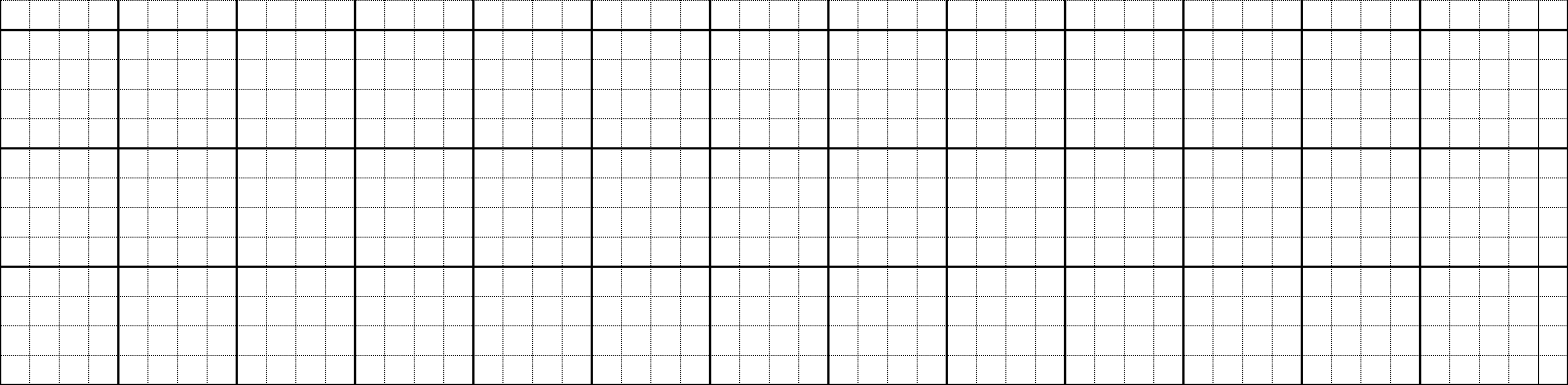 Để ιŜg χϚζ, εúng Ǉa ιải ǟửa Ǉay Ǉrưϐ
Cần chú ý gì khi viết chữ đầu câu?
Cuối câu có dấu gì?
Khoảng cách giữa các chữ như thế nào?
δi ăn.
[Speaker Notes: GV hướng dẫn hs đồ chữ hoa N. GV hỏi để khai thác cho HS hiểu kĩ thuật viết (chữ đầu câu viết hoa, cuối câu có dấu chấm, khoảng cách các chữ bằng 1 con chữ o…)]
Viết chữ A hoa
A
Ă
Â
B
C
D
Đ
E
Ê
G
H
I
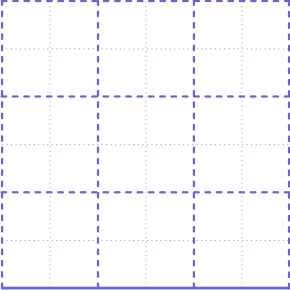 K
L
M
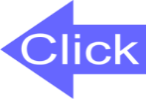 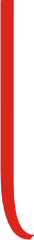 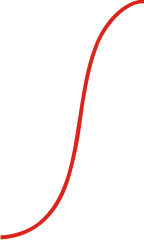 N
O
Ô
Ơ
P
Q
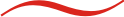 R
S
T
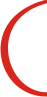 U
Ư
V
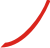 X
Y
a
Viết chữ Ă hoa
A
Ă
Â
B
C
D
Đ
E
Ê
G
H
I
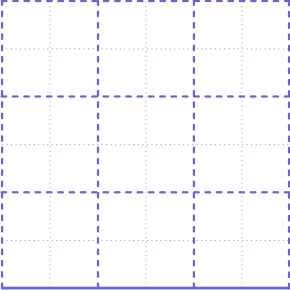 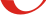 K
L
M
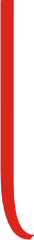 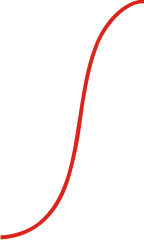 N
O
Ô
Ơ
P
Q
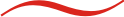 R
S
T
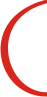 U
Ư
V
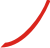 X
Y
a
Viết chữ Â hoa
A
Ă
Â
B
C
D
Đ
E
Ê
G
H
I
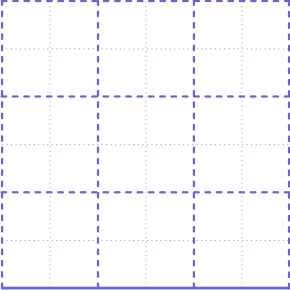 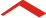 K
L
M
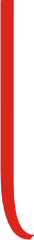 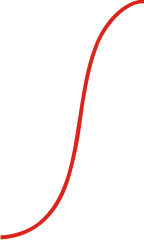 N
O
Ô
Ơ
P
Q
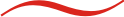 R
S
T
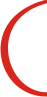 U
Ư
V
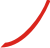 X
Y
a
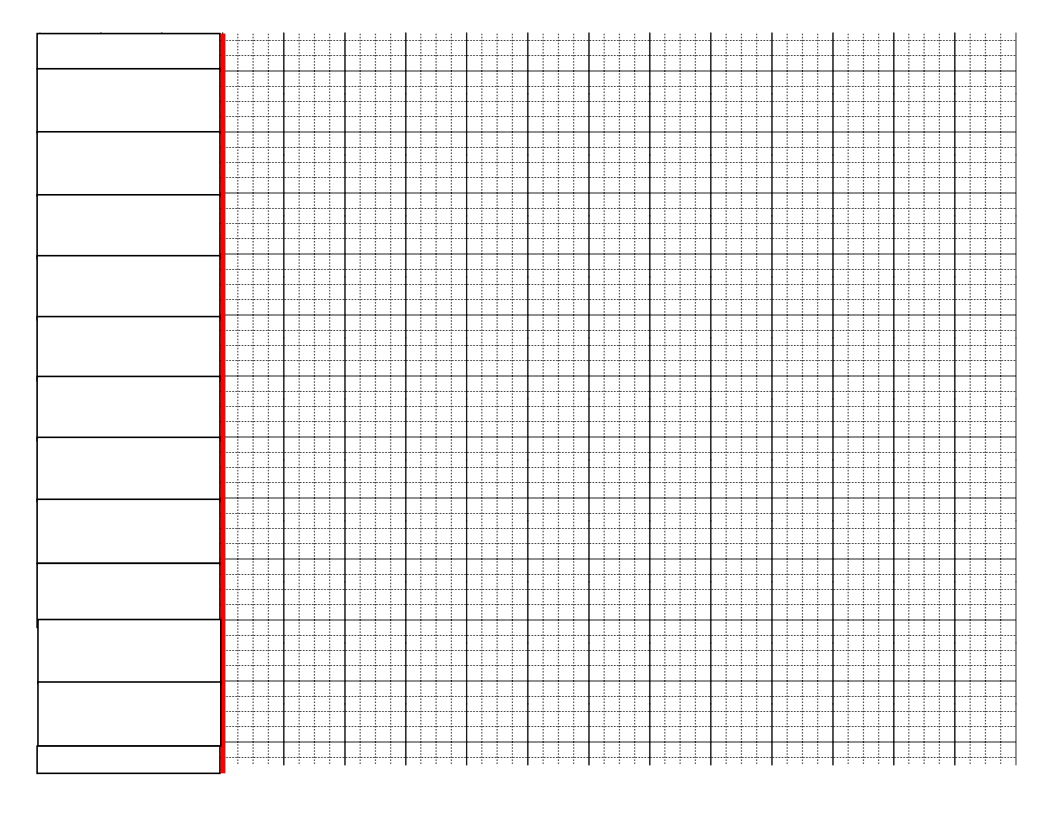 E      E      E      Ê
1
˜
˜
E        E         E        Ê         Ê         E
˜
thỏa thuê      thỏa thuê      thỏa thuê      thỏa thuê
˜
˜
thản nhiên        thản nhiên        thản nhiên
˜
Viết câu trả lời cho câu hỏi c ở mục 3 (SHS 95)
Em nghĩ rằng chúng ta không nên nói dối.
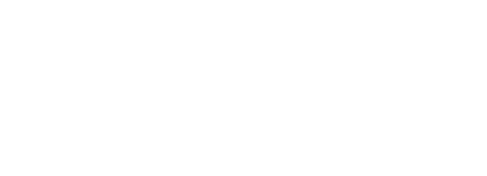 Dặn dò:
Đọc lại bài: Rửa tay trước khi ăn (trang 64, 65).
Chuẩn bị bài mới (trang 66, 67).